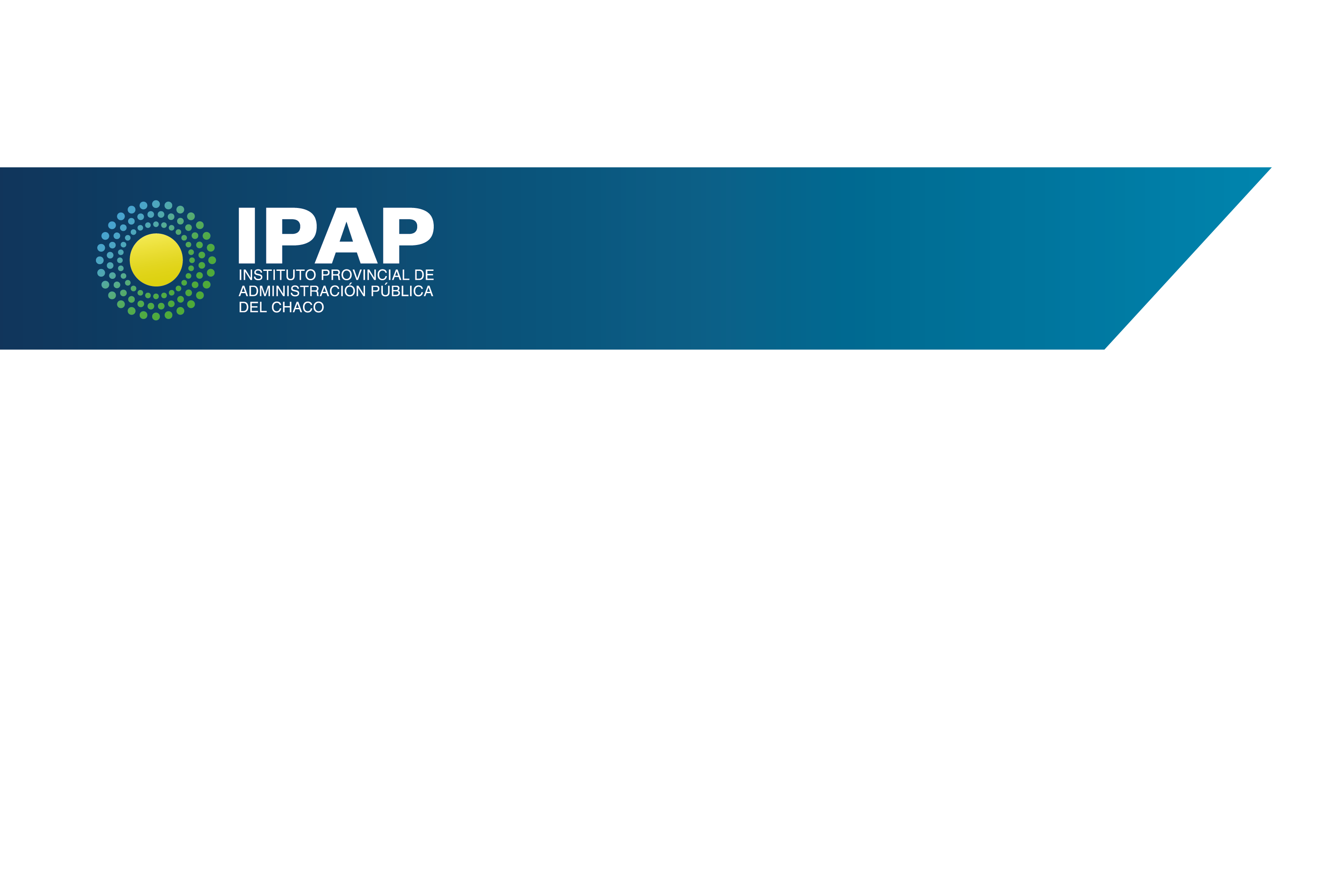 REDACCION DE INSTRUMENTO
   ADMINISTRATIVOS
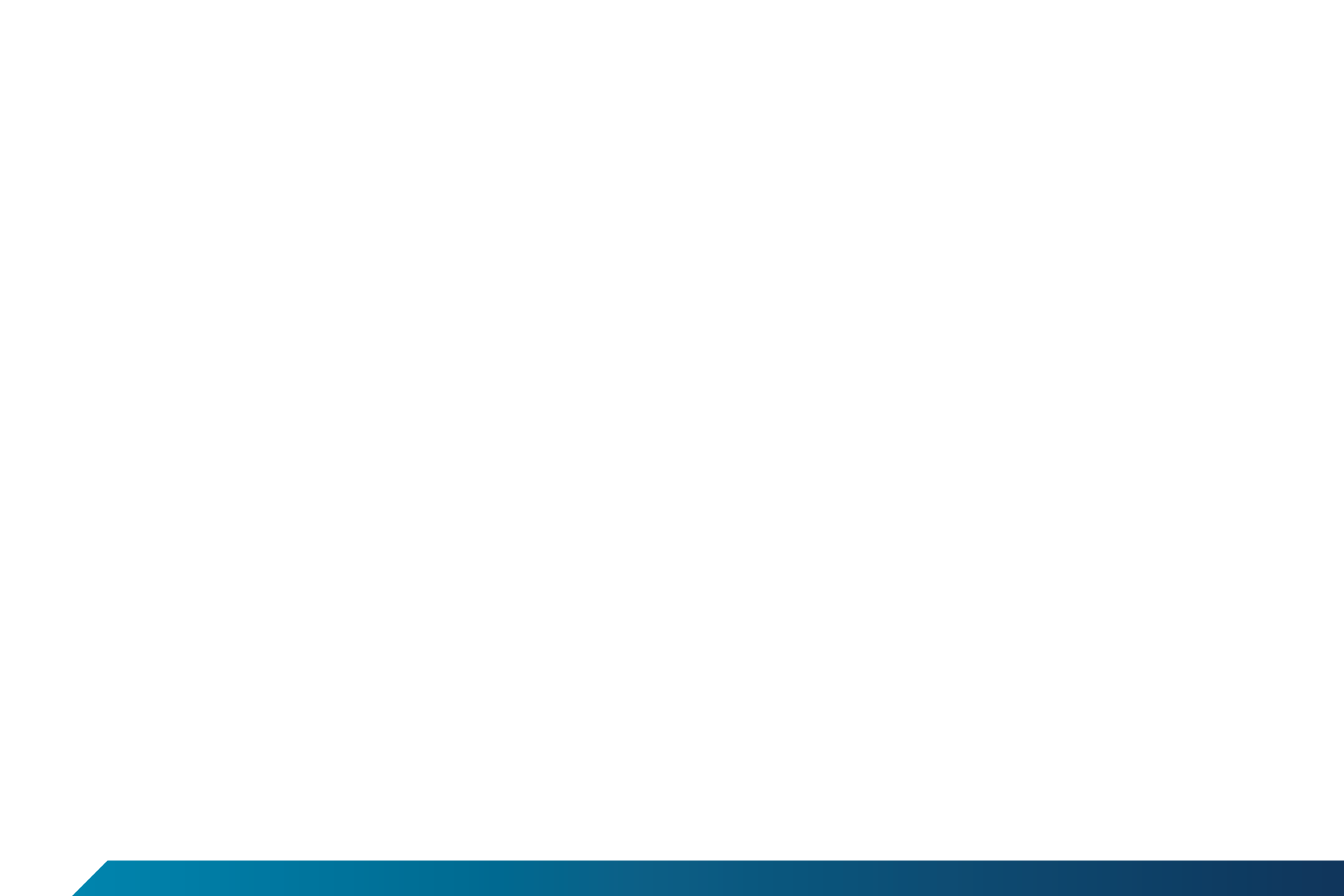 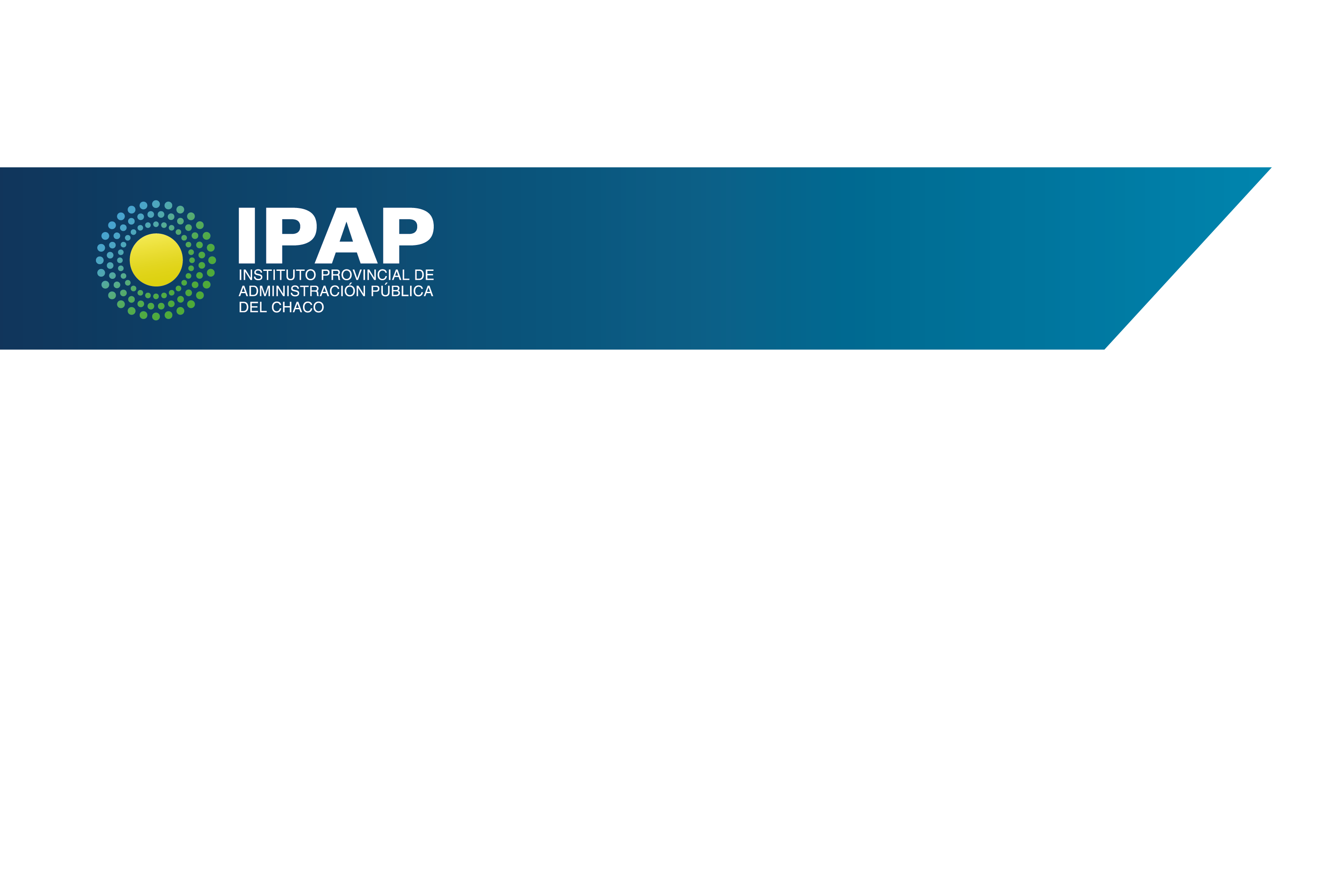 MUNICIPIOS
Forma de las decisiones del Concejo. El Concejo Municipal tomará sus decisiones por medio de: 
1. ORDENANZA: cuando se cree, reforme, suspenda, modifique o derogue una regla general obligatoria que deba ser cumplida por los vecinos y/o transeúntes de la ciudad, o que se refiera a la organización o funcionamiento, derechos y obligaciones, atribuciones y deberes del Municipio, del personal y de las entidades descentralizadas.
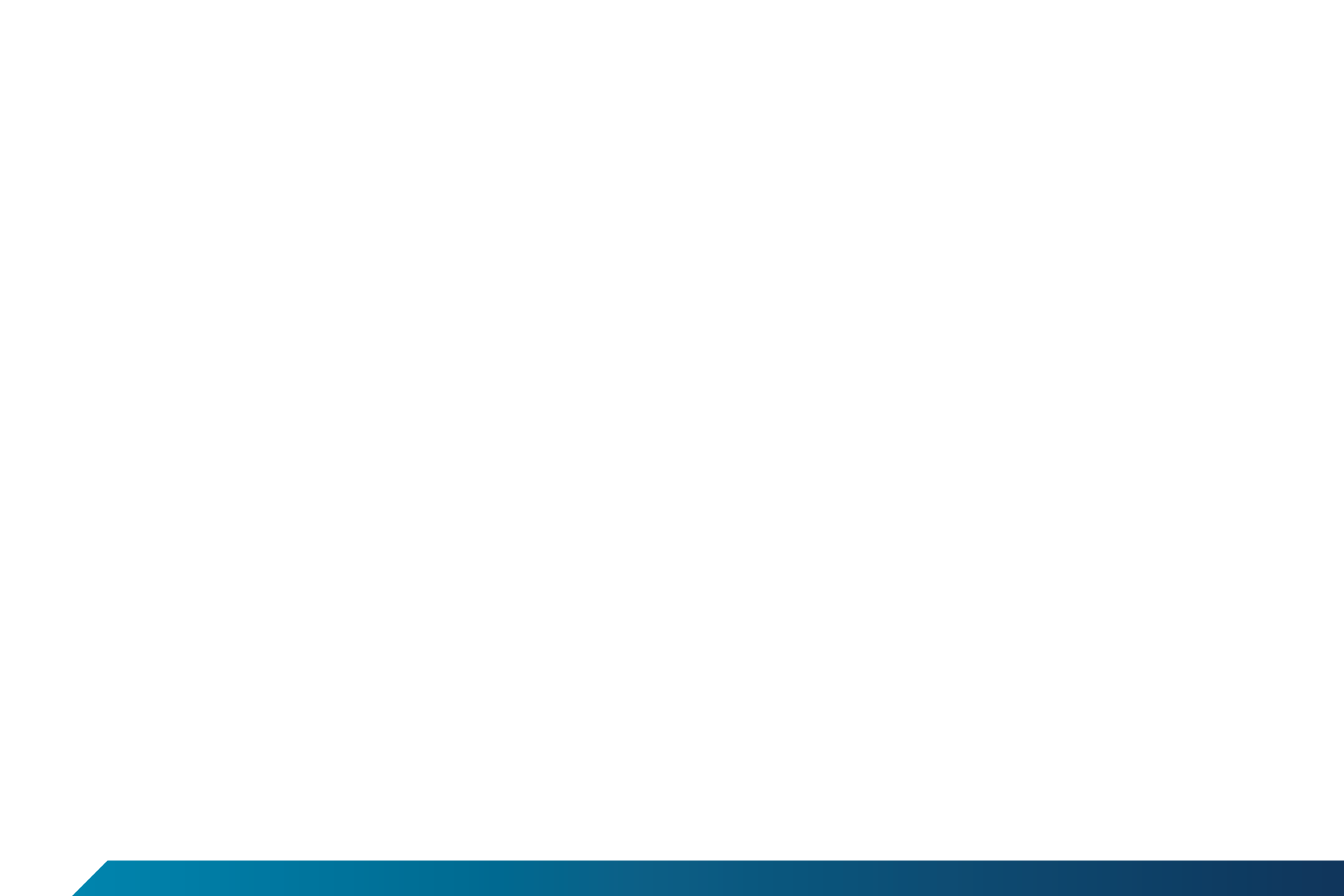 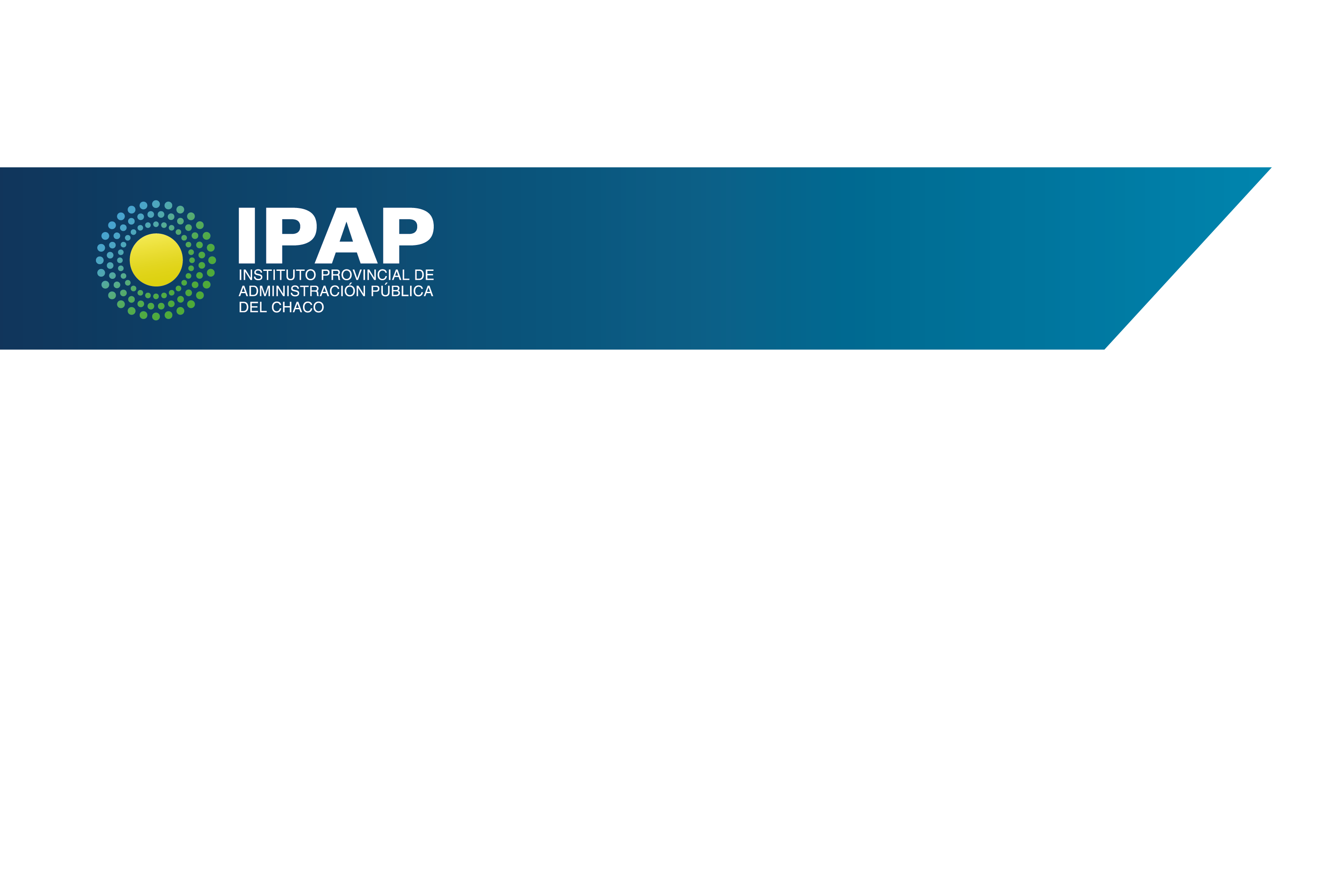 MUNICIPIOS
2. RESOLUCIÓN: cuando se trate de temas concernientes a su régimen interno o se requiera informes a los otros poderes del Municipio. 

3. DECLARACIÓN: cuando el Cuerpo exprese una opinión sobre todo asunto de interés.
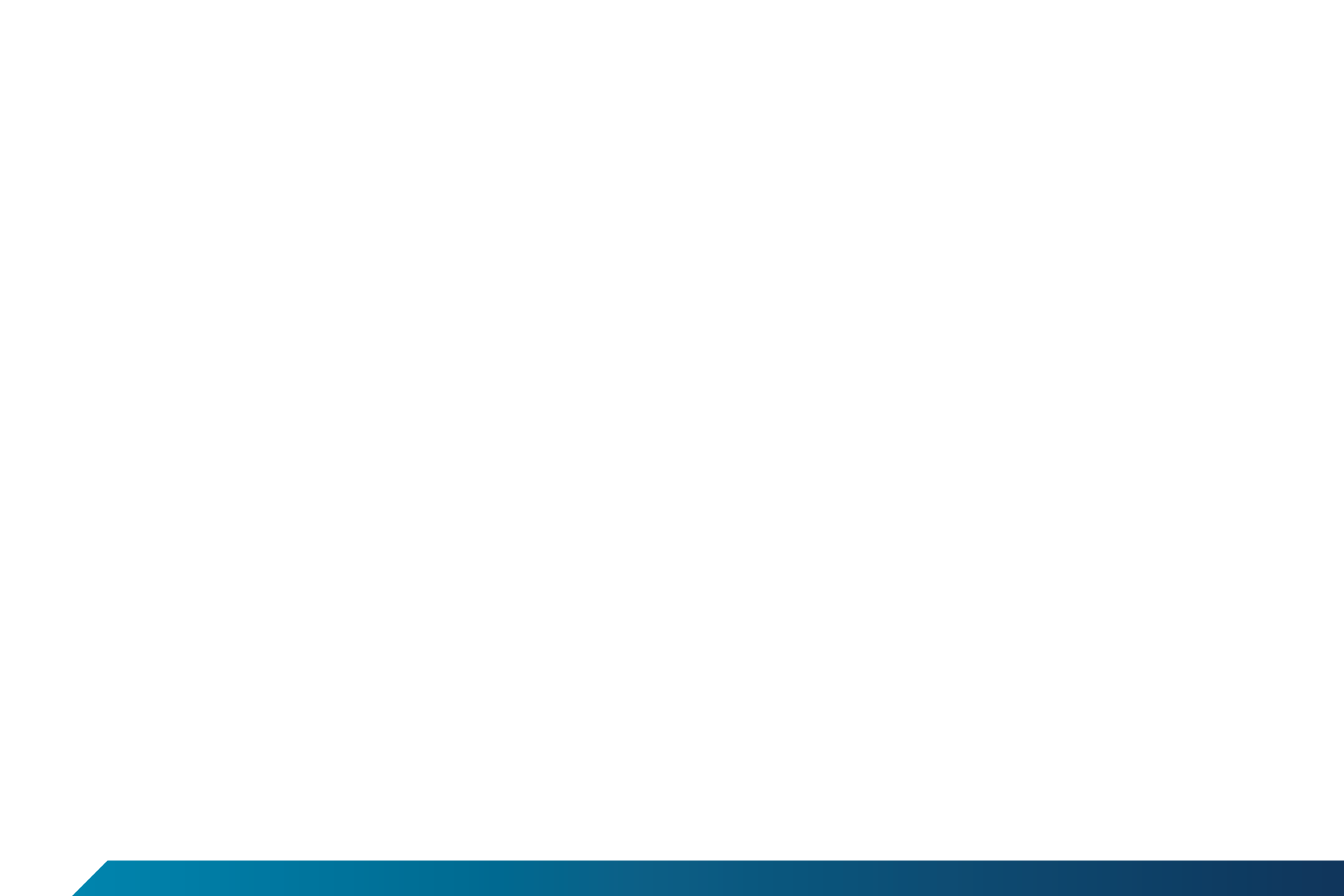 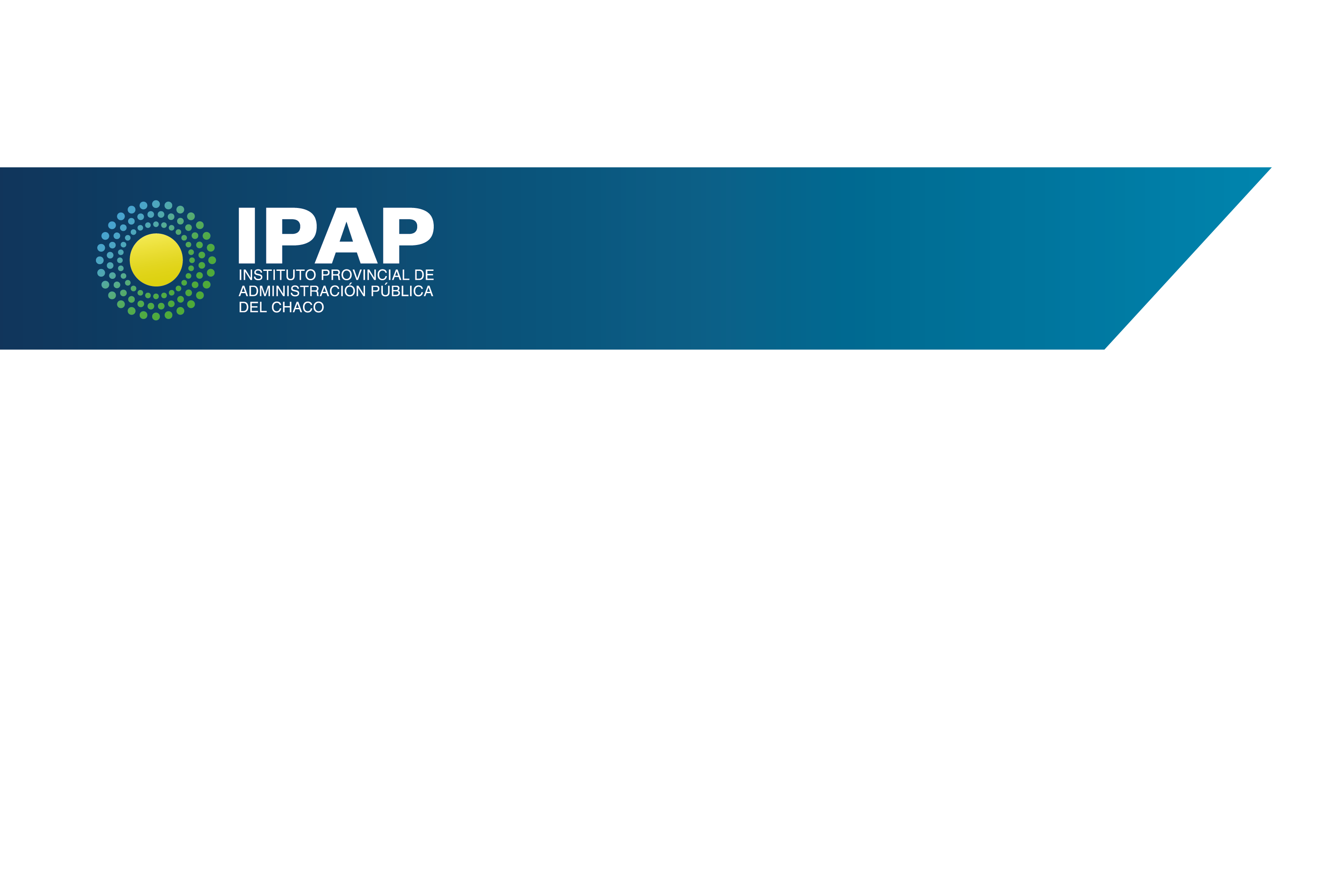 COMPETENCIAS
Dictar anualmente la Ordenanza General Impositiva y Tributaria y demás ordenanzas que establezcan y determinen tributos;
 
sancionar las ordenanzas de contabilidad, contrataciones, obras y servicios públicos y las que regulen el régimen jurídico de los organismos descentralizados, autárquicos, y empresas o sociedades de economía mixta municipales;
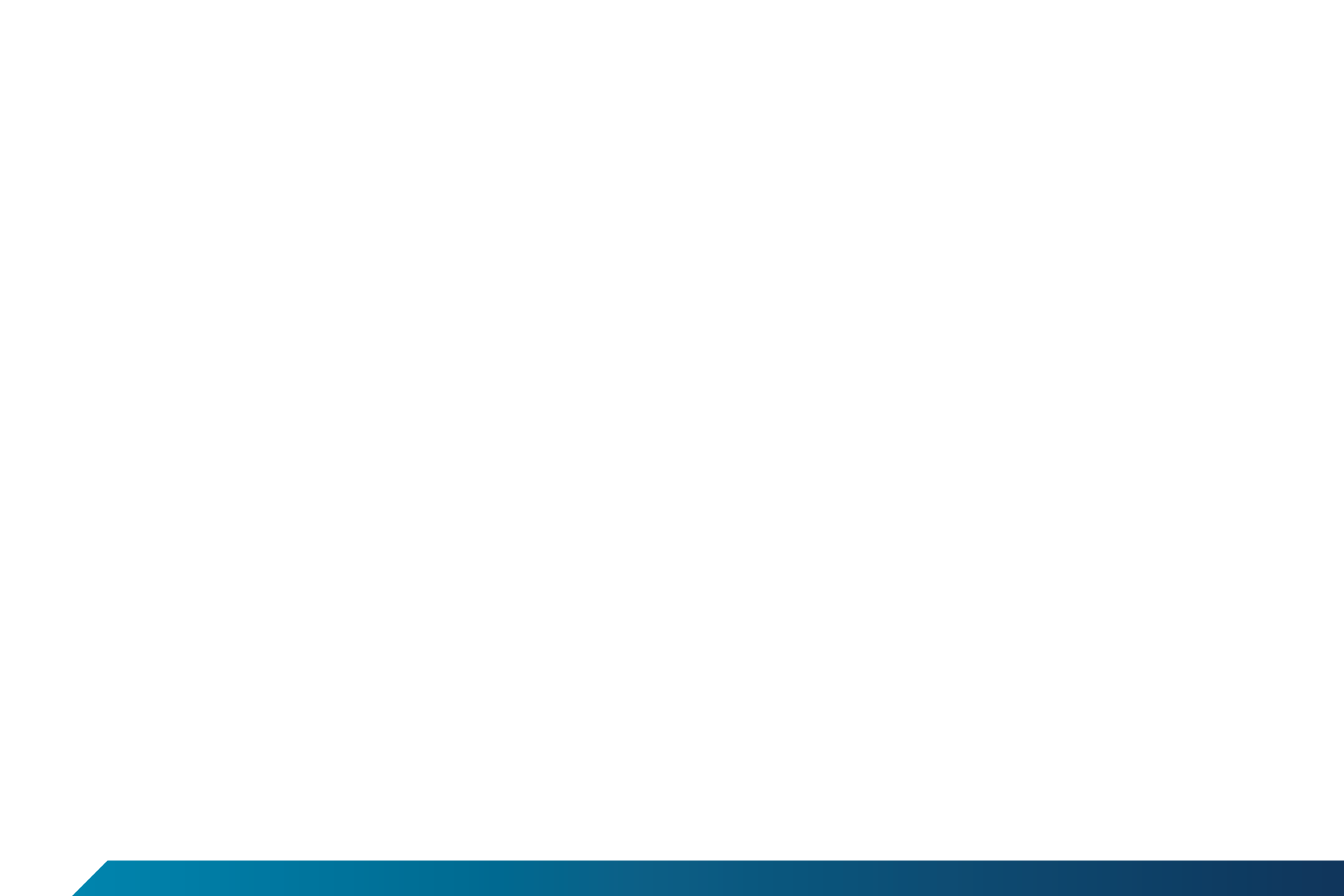 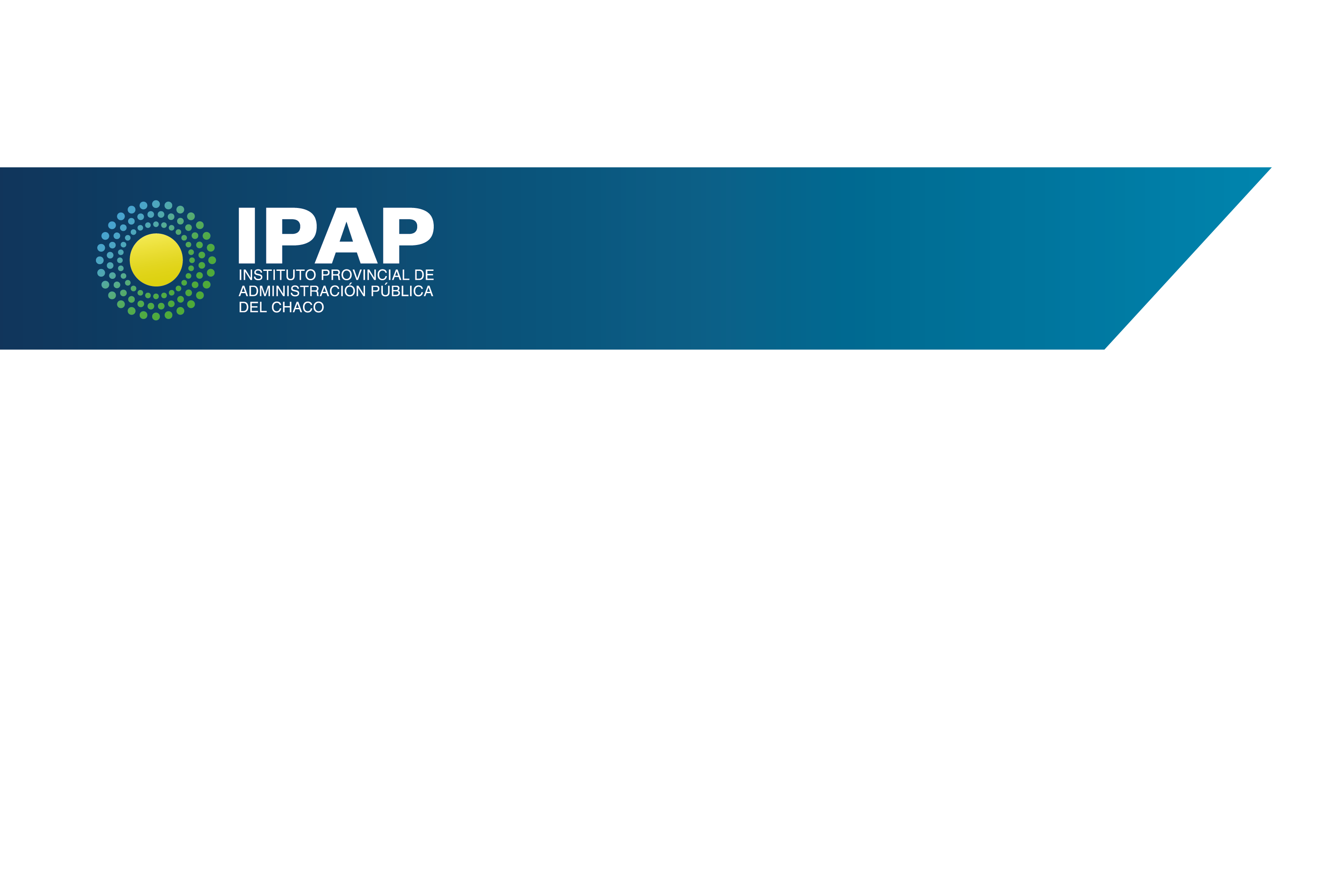 Aprobar toda concesión de servicios públicos en los casos autorizados en la Constitución, con el voto afirmativo de los dos tercios de los miembros del Concejo, con derecho de reversión en caso de incumplimiento de las cláusulas acordadas;

  Aprobar los pliegos de bases y condiciones generales de las licitaciones para los suministros, equipamientos y contrataciones de obras y servicios públicos;
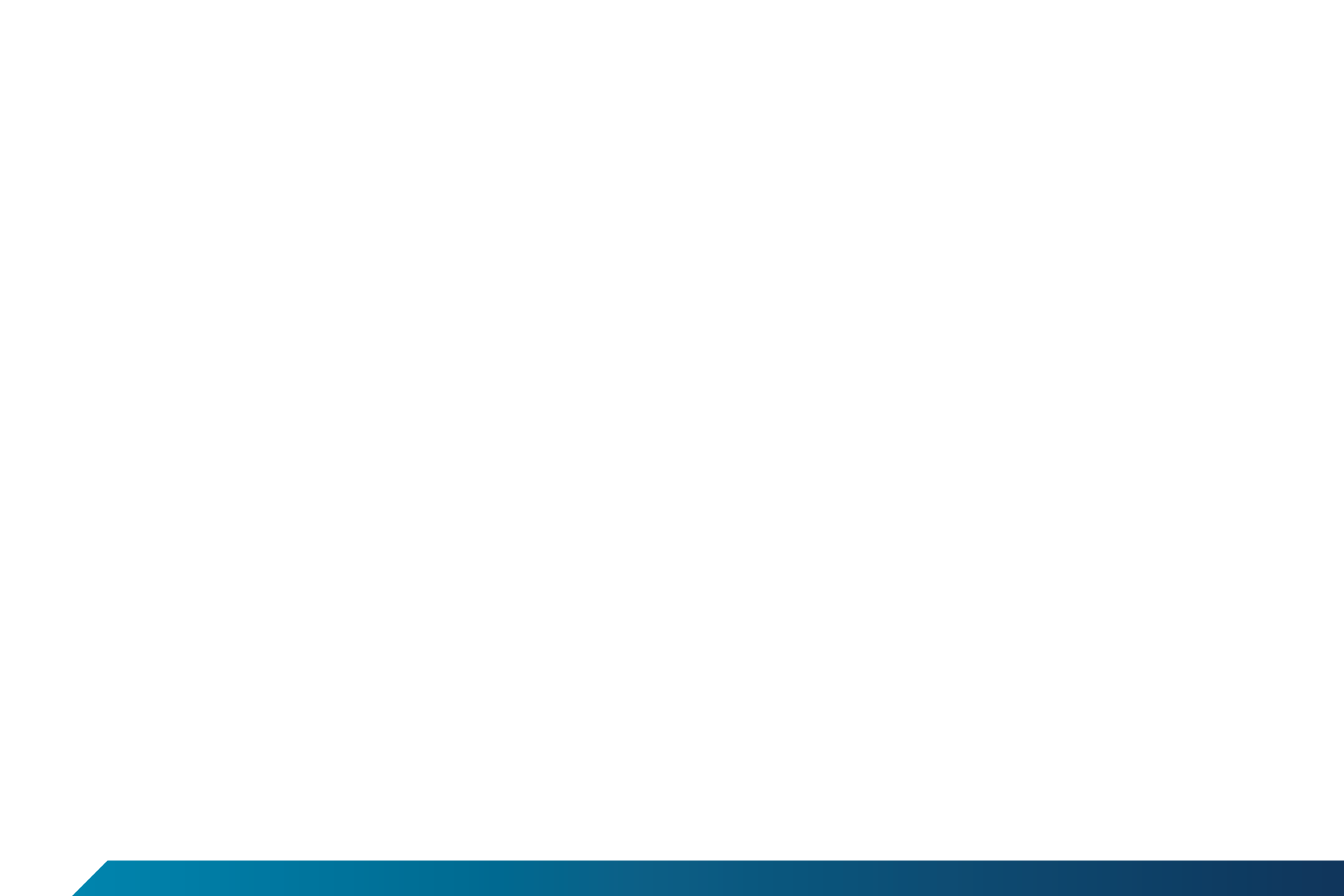 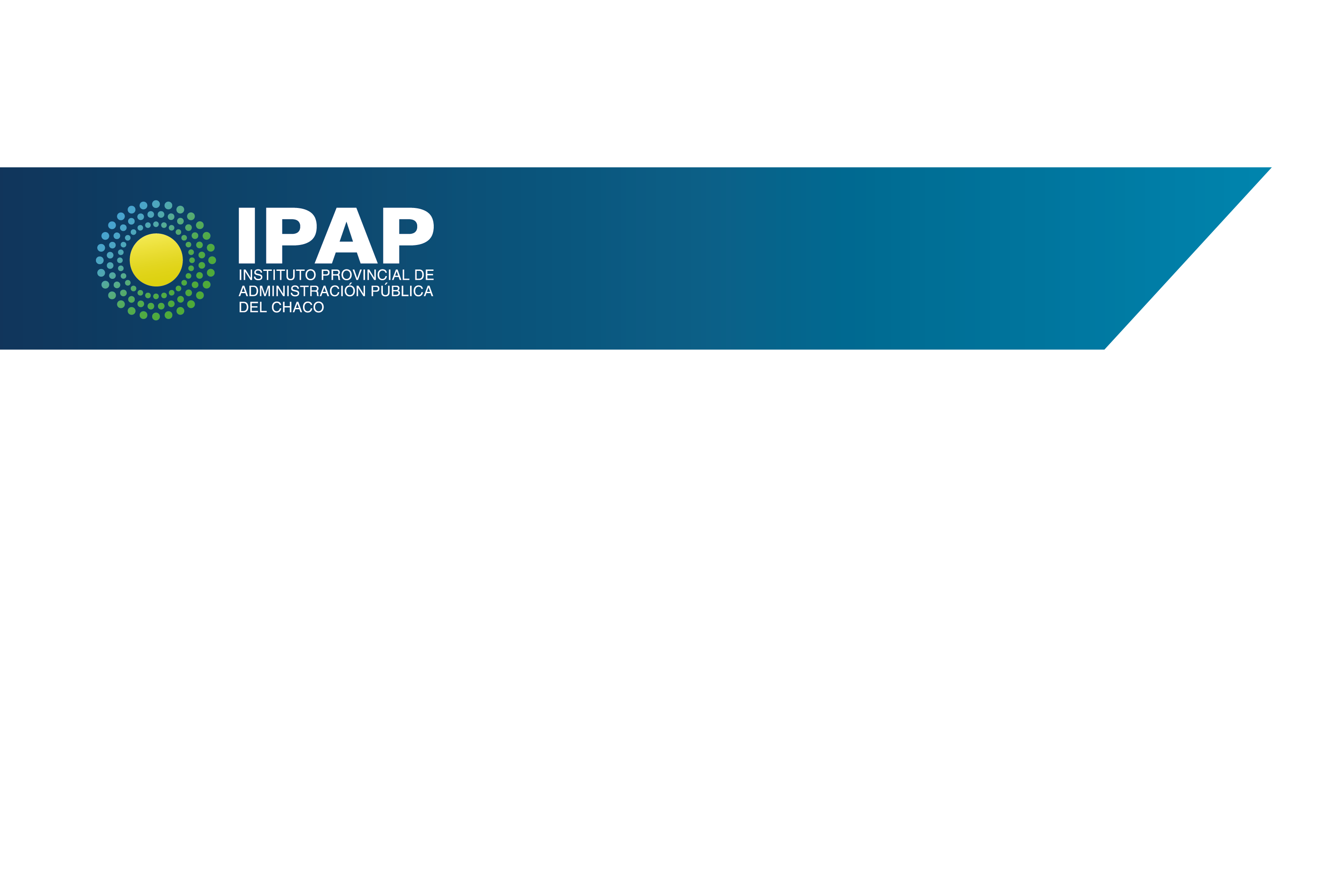 Fijar las tarifas de los servicios públicos; sin perjuicio de la facultad de iniciativa en materia de tarifas del transporte públicos de pasajeros, que corresponde al Intendente; 

 Ratificar o rechazar los convenios celebrados por el Intendente que impliquen erogación presupuestaria;
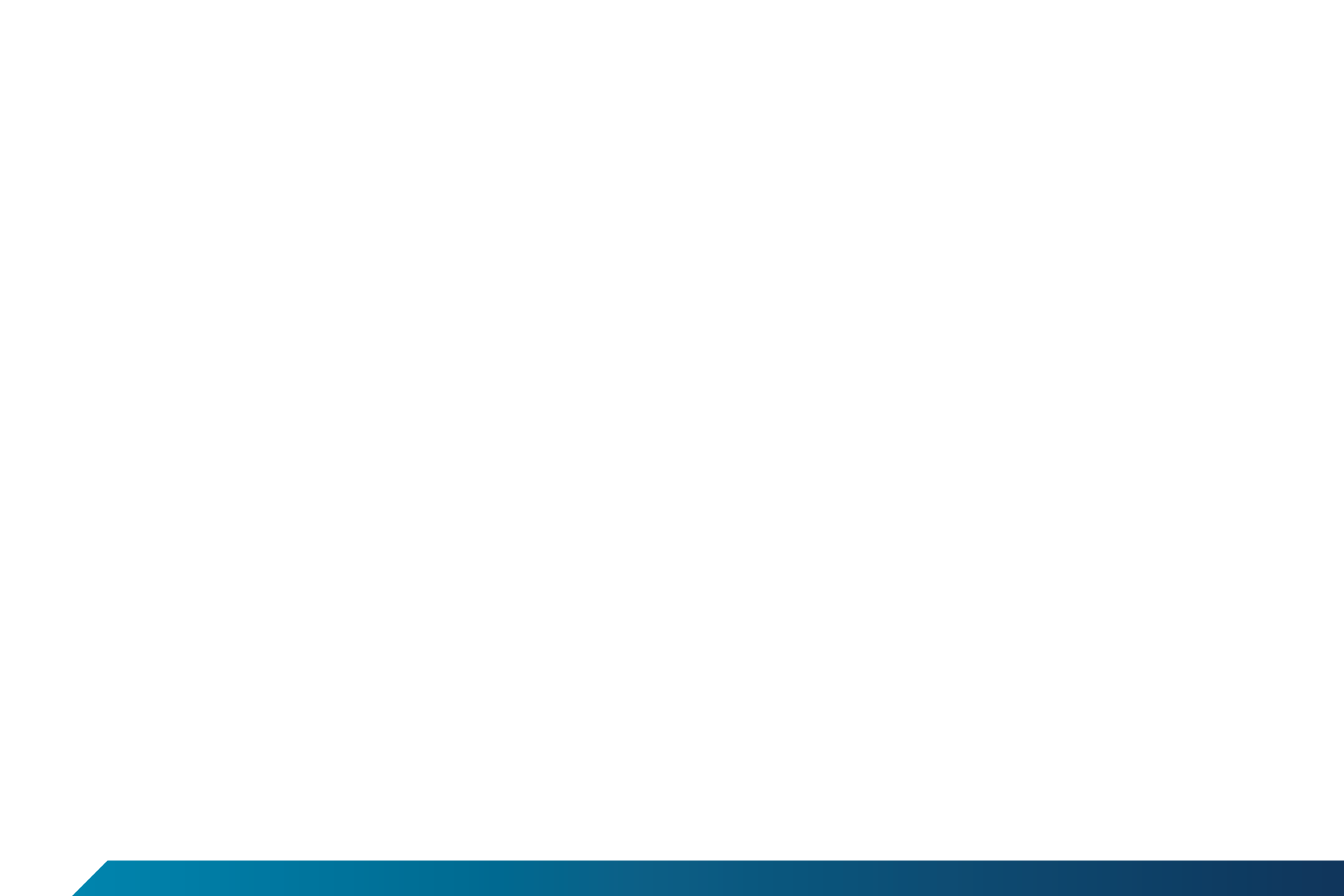 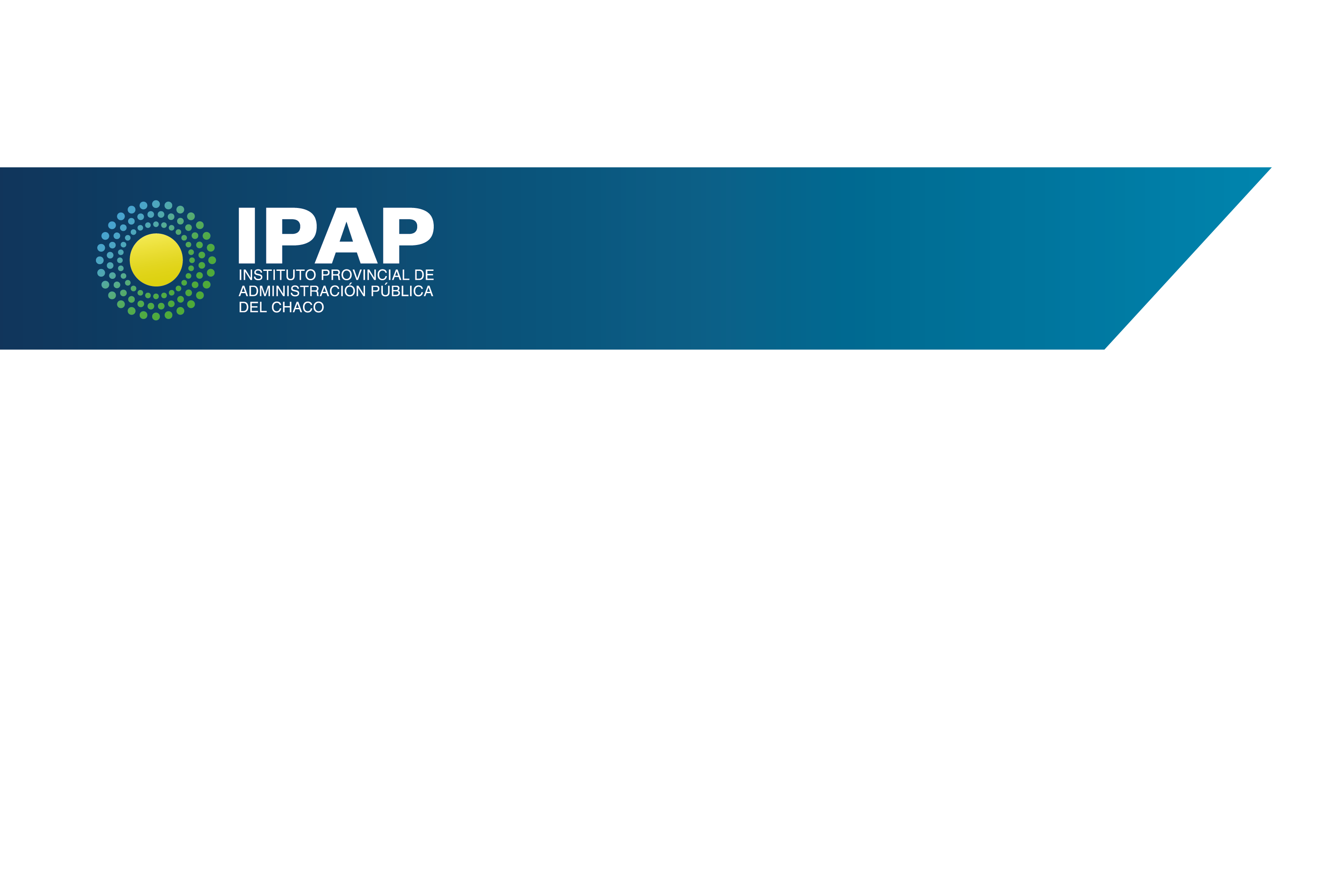 ORDENANZA
Artículo 148.- Origen. Las ordenanzas tendrán origen en el Concejo Municipal en virtud de proyectos presentados por los Concejales, por el Intendente, por los Jueces Municipales, por el Defensor del Pueblo o por Iniciativa Popular. Compete al Intendente, en forma exclusiva, la iniciativa sobre la organización de las Secretarías de su dependencia, y el proyecto del presupuesto de erogaciones, cálculo de recursos y ordenanza general impositiva y tributaria, que deberán ser presentados antes del 31 de octubre de cada año.
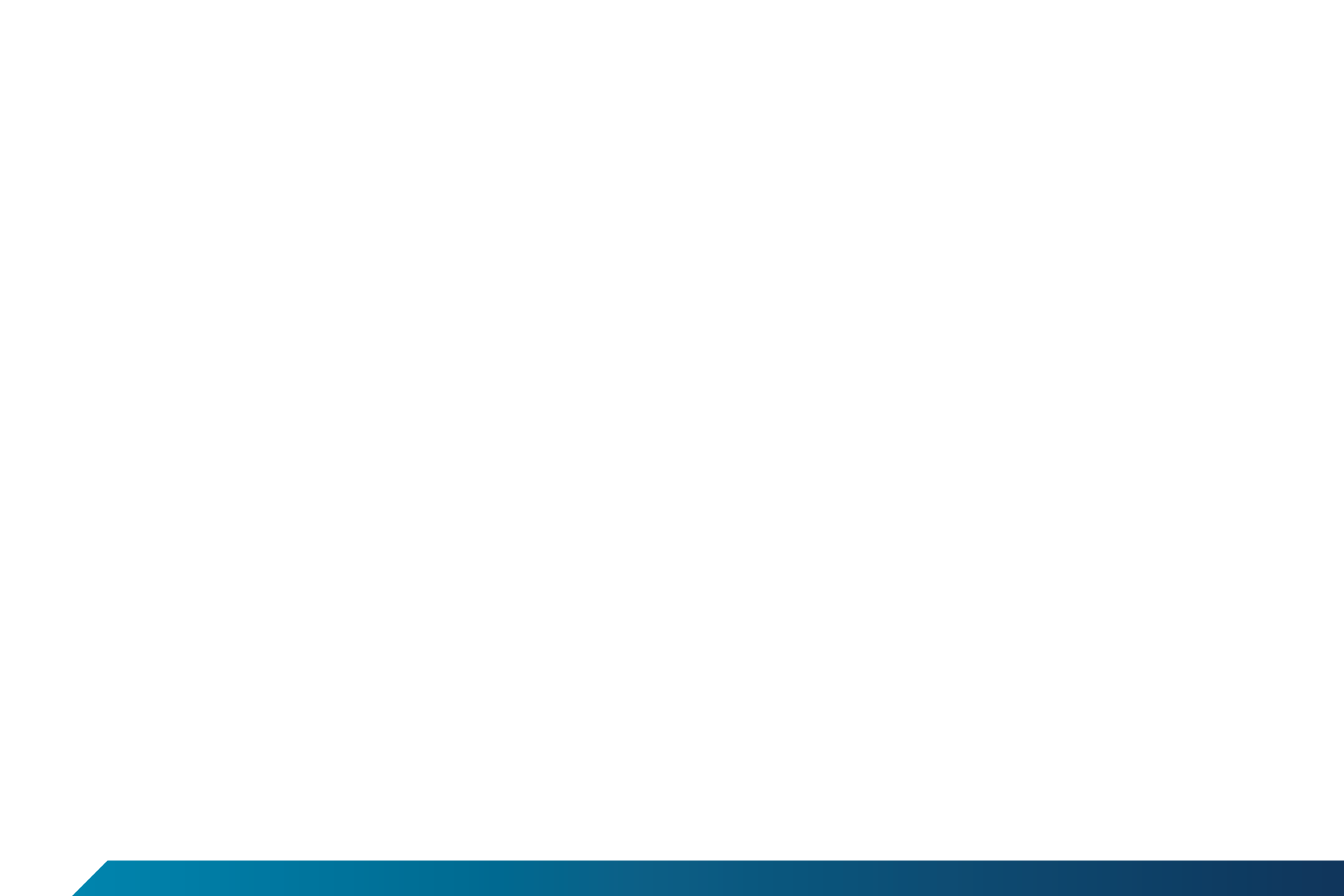 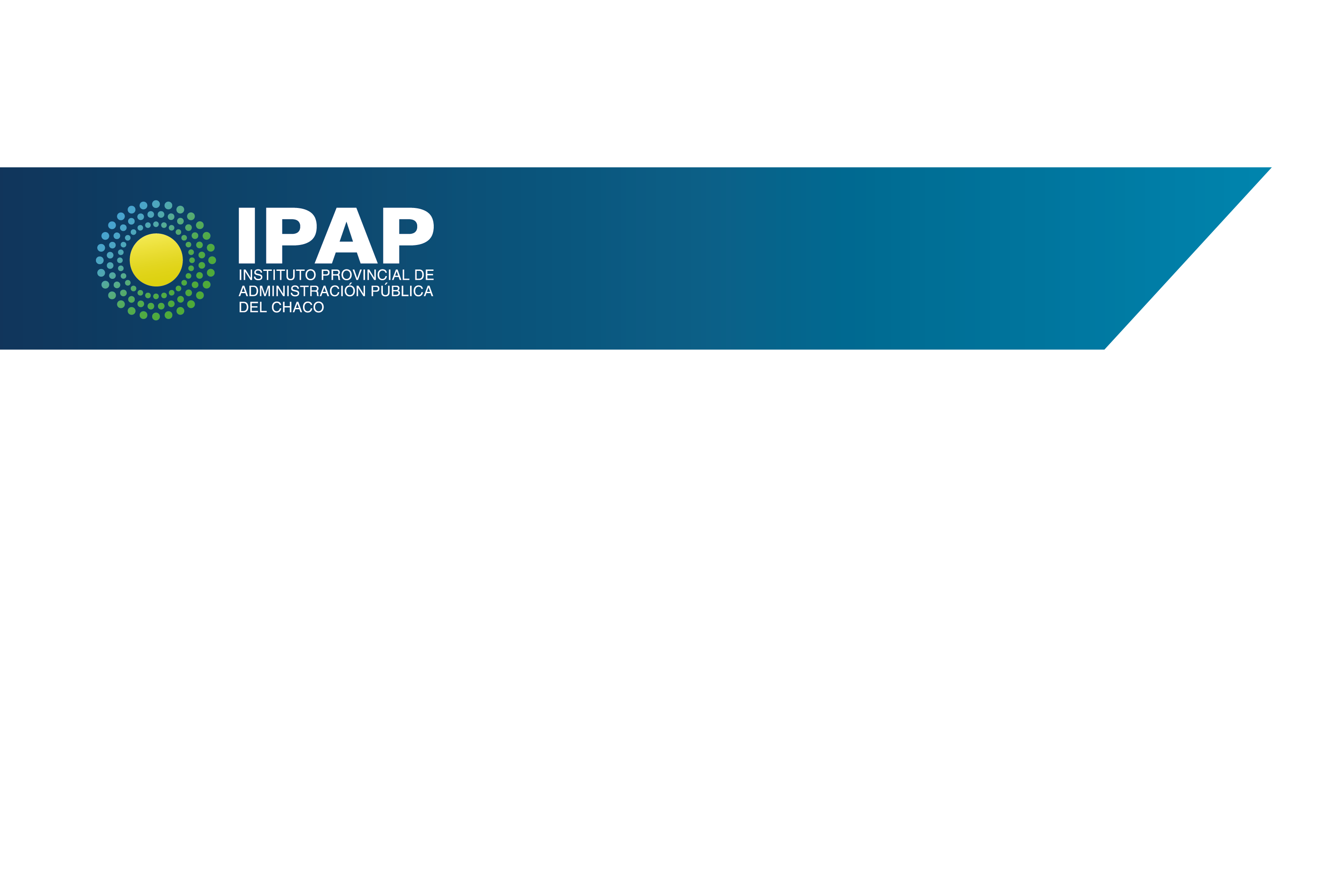 ORDENANZA
Artículo 149.- Sanción. La ordenanza quedará sancionada cuando fuere aprobada por el voto afirmativo de más de la mitad de los miembros presentes en la sesión, salvo los casos expresamente determinados por esta Carta Orgánica.
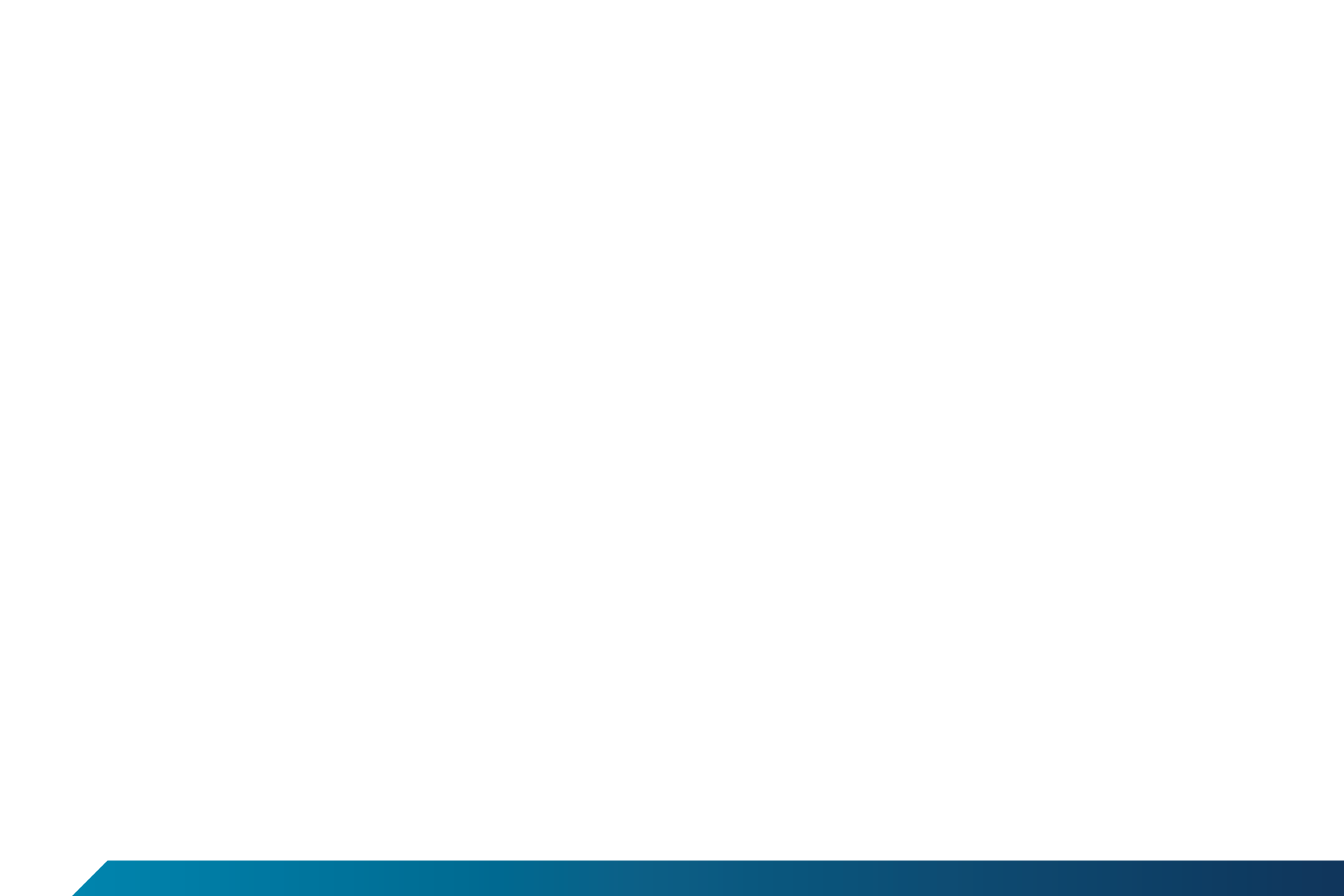 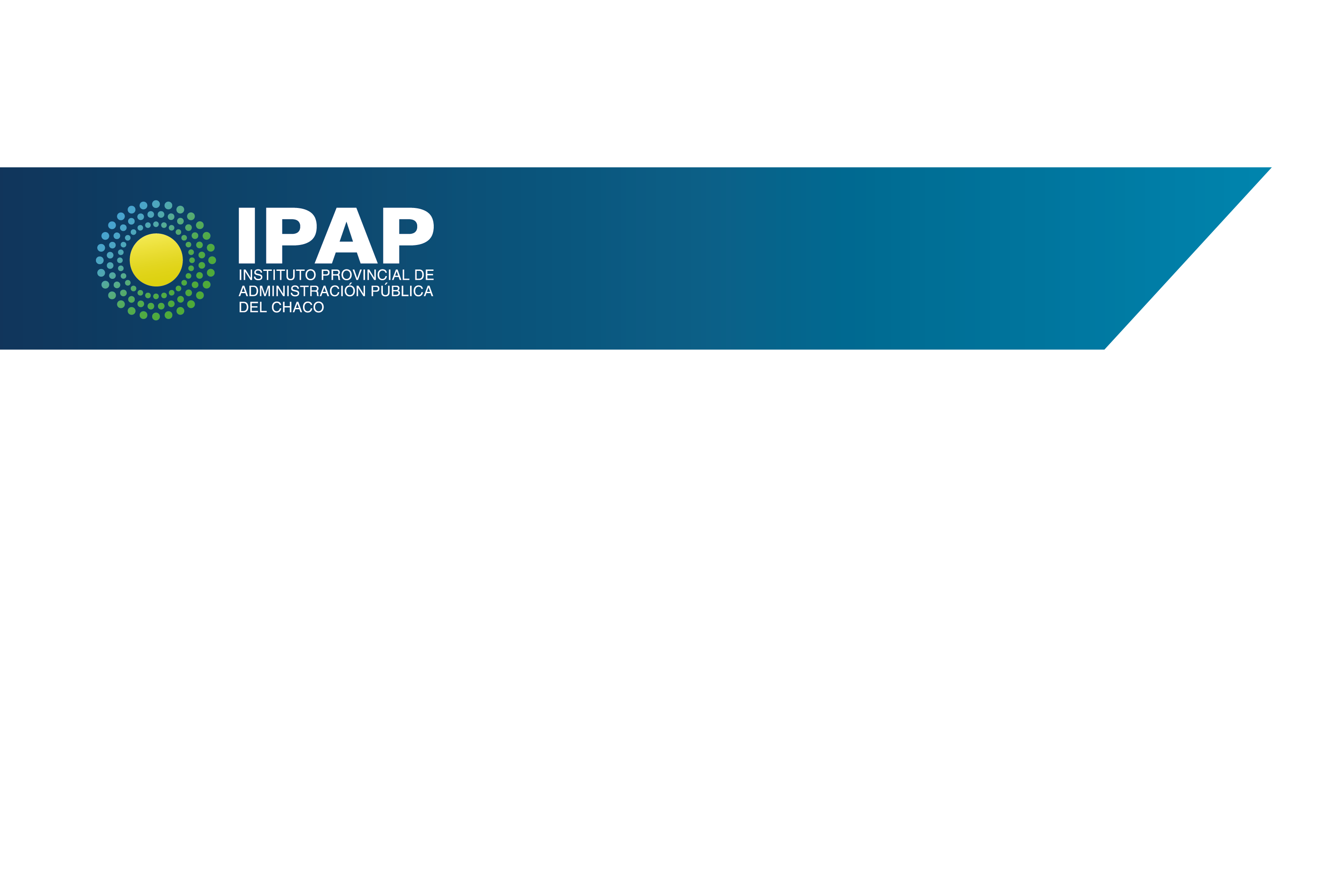 EJEMPLO
En la sanción de las ordenanzas, se usará la siguiente fórmula: “EL CONCEJO MUNICIPÁL DE LA CIUDAD DE RESISTENCIA SANCIONA CON FUERZA DE ORDENANZA”.
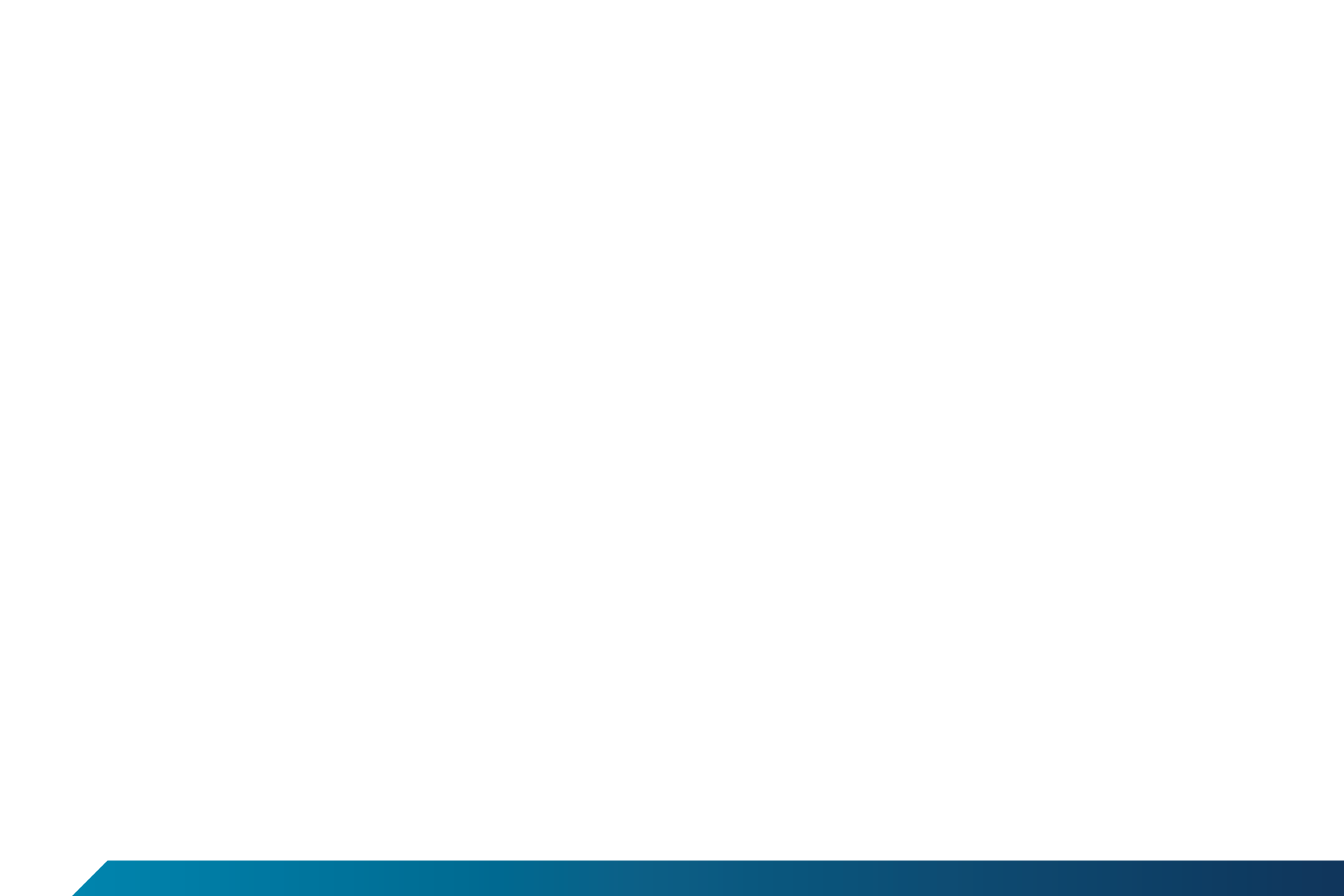 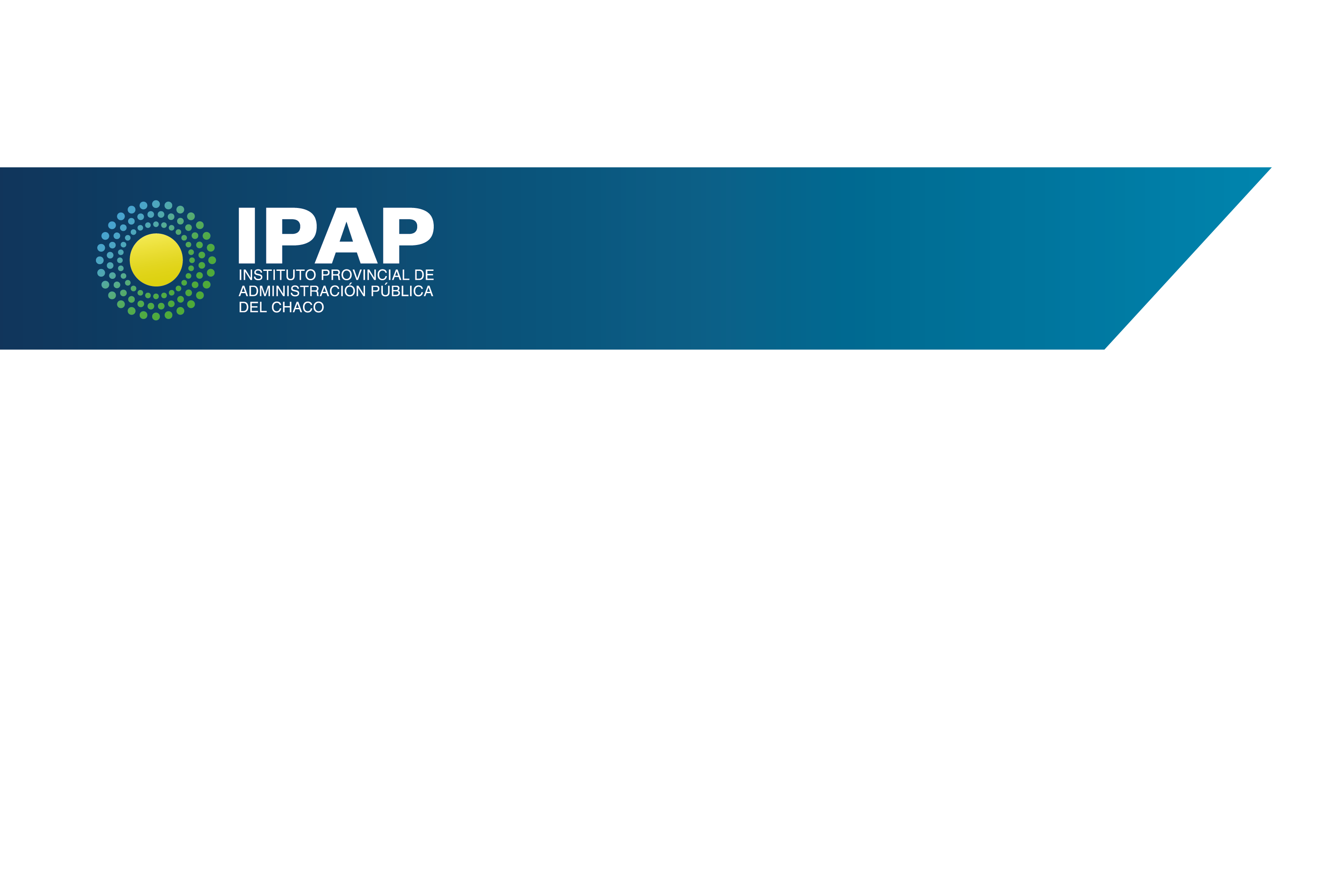 PROMULGACIÓN
Artículo 150.- Promulgación y publicación. Sancionada una ordenanza por el Concejo, pasará al Ejecutivo Municipal para su examen, promulgación y publicación en el Boletín Municipal dentro de los diez días, previa transcripción del texto en un libro especial llevado al efecto. 
En caso de incumplimiento de lo dispuesto en el párrafo anterior, el Presidente del Concejo Municipal podrá ordenar la publicación respectiva.
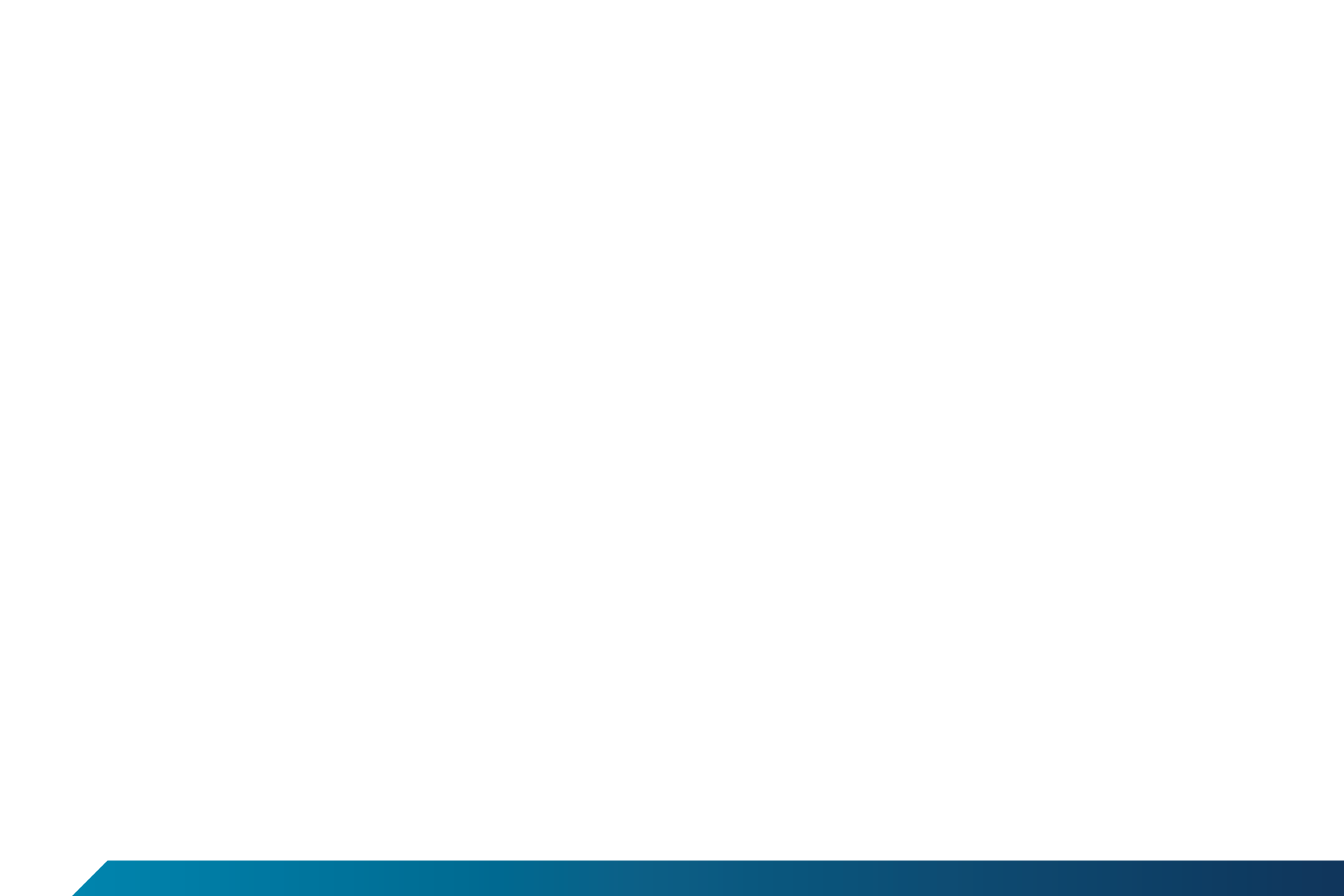 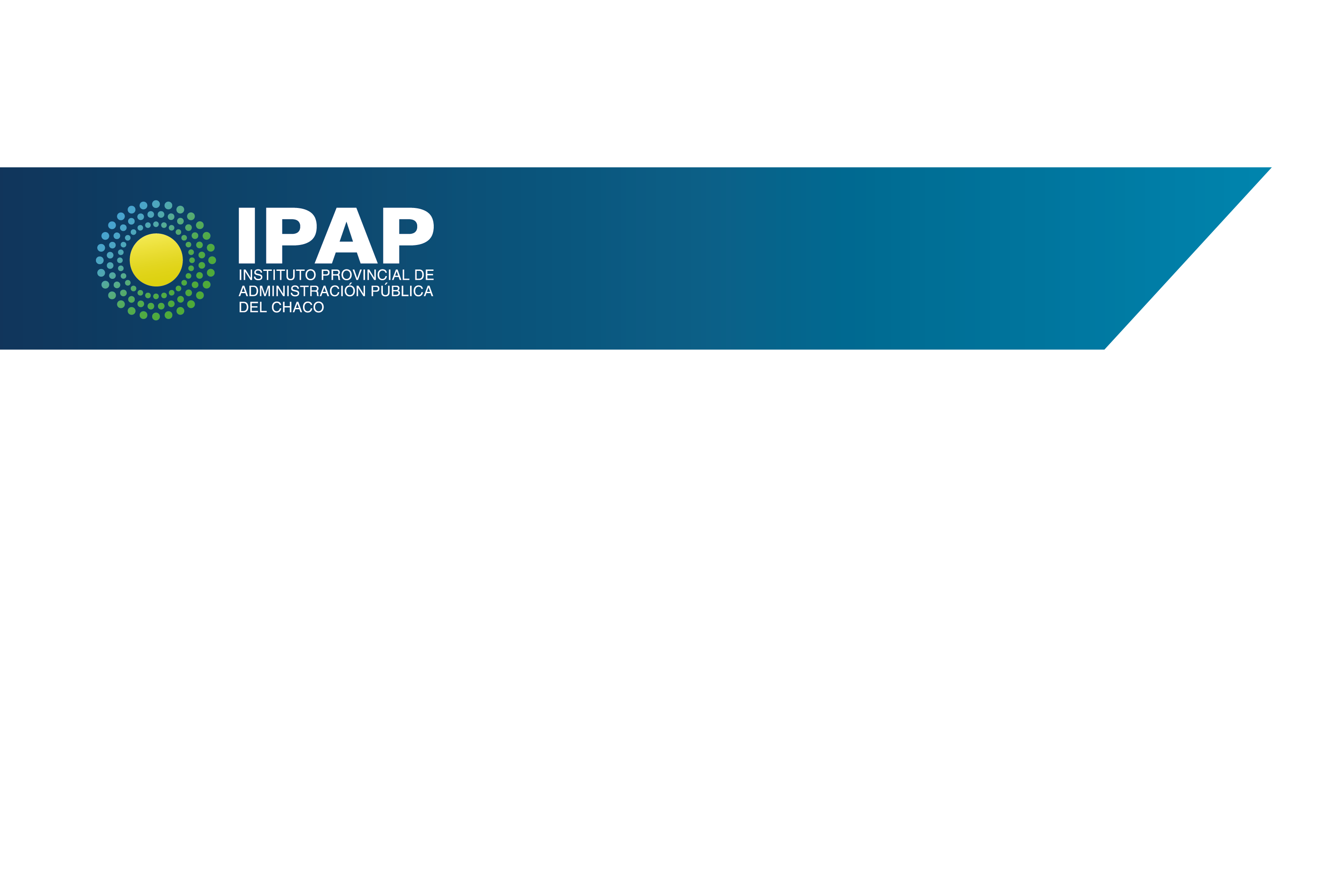 PROMULGACION
Las ordenanzas, sus reglamentaciones, demás reglamentos, los convenios aprobados y todo acto que pueda producir efectos de carácter general, serán obligatorios a partir de los ocho días de su publicación en el Boletín Municipal; salvo que se determine otra fecha. No tendrán efecto retroactivo, salvo disposición en contrario, y siempre que no afecten derechos y garantías constitucionales.
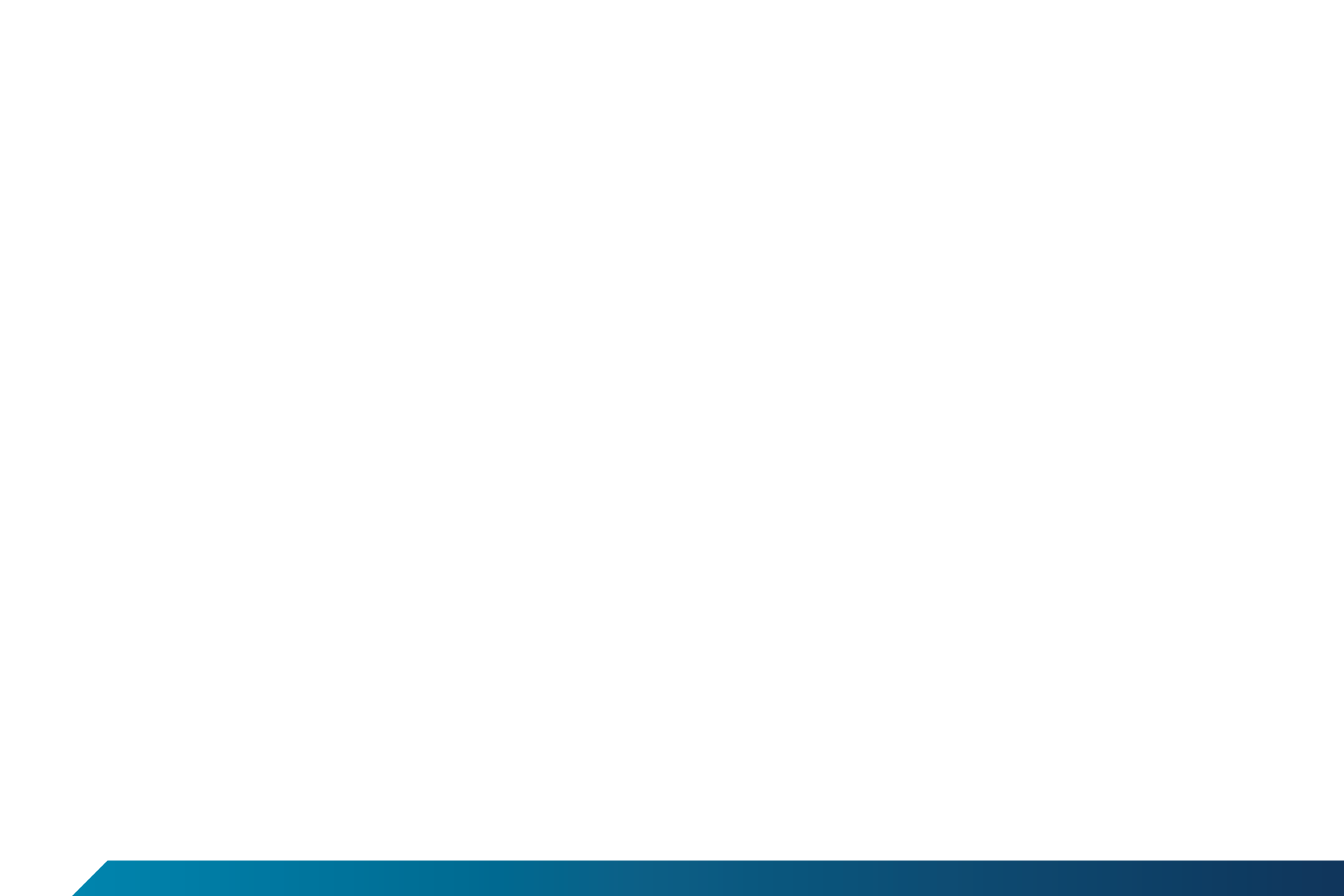 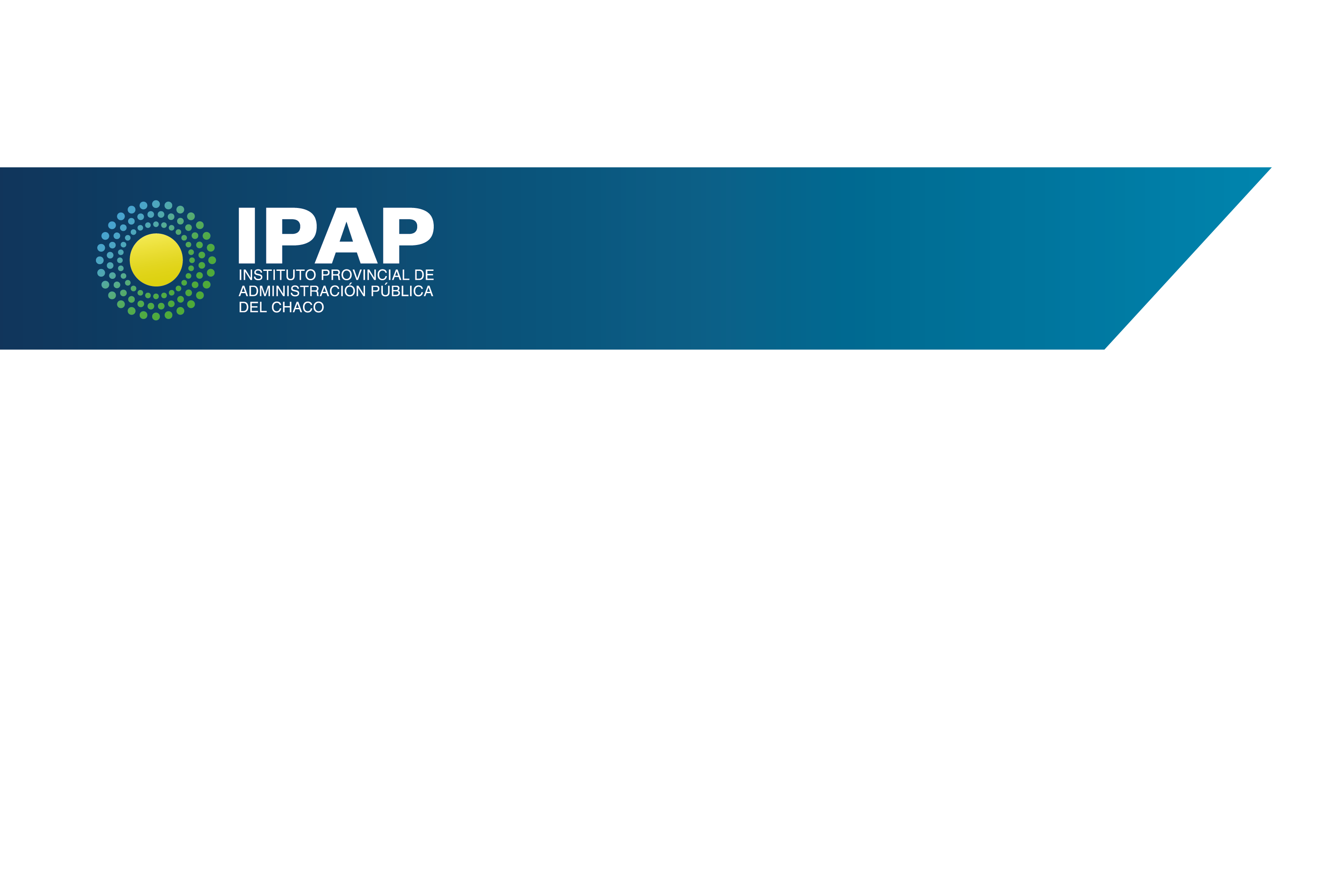 VETO
Artículo 151.- Tratamiento del veto. Vetada una ordenanza por el Ejecutivo Municipal, total o parcialmente, volverá con sus objeciones al Concejo Municipal, quien lo tratará dentro de un plazo no mayor de treinta días hábiles, contados a partir de la recepción por el Cuerpo. 
Si éste la confirma con una mayoría de los dos tercios de los miembros presentes, la ordenanza quedará sancionada, pasando al Ejecutivo para su promulgación y publicación
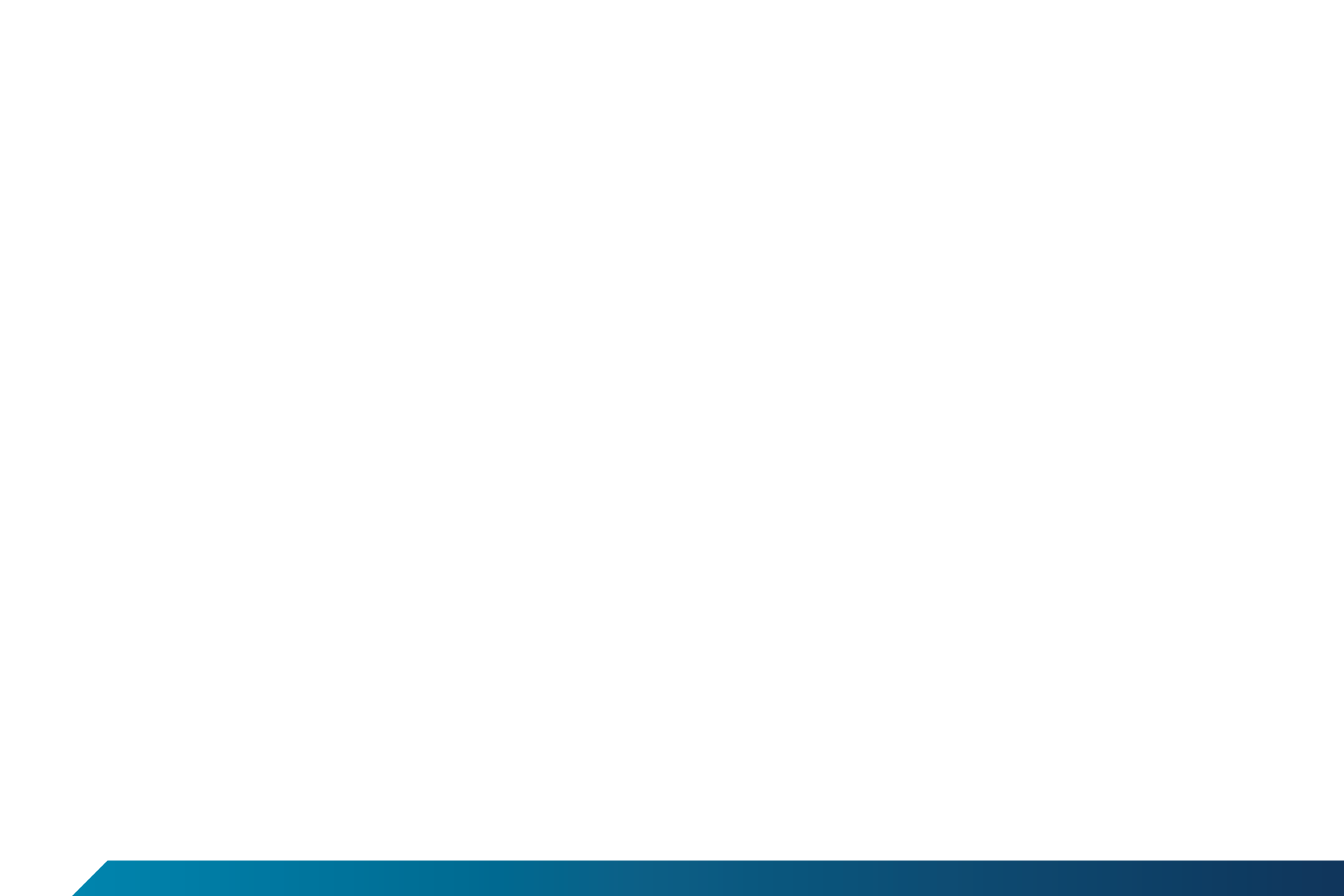 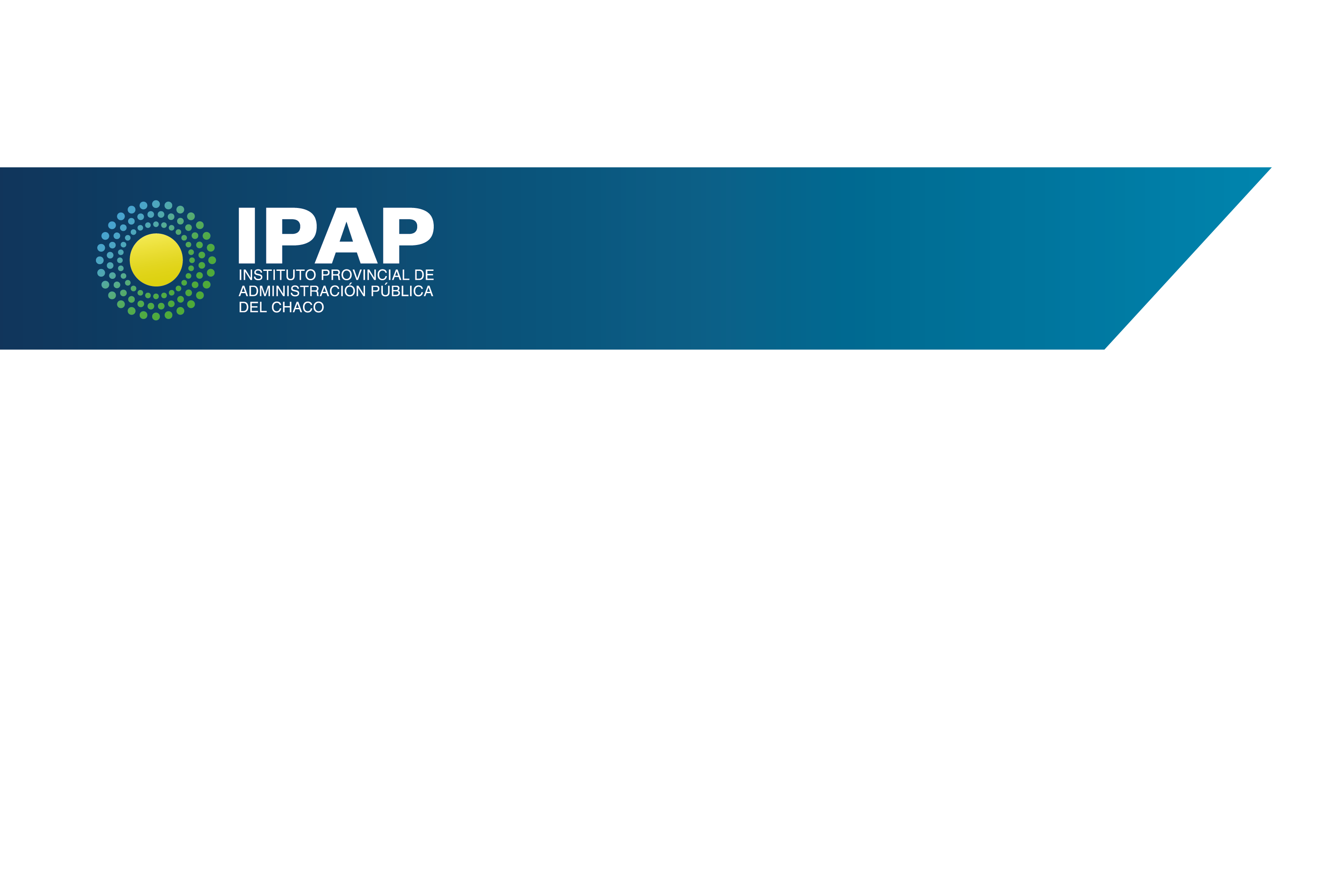 URGENCIA
Artículo 152.- Tratamiento de urgencia. 
En el período de sesiones ordinarias, el Ejecutivo Municipal podrá enviar al Concejo, con pedido de urgente tratamiento, proyectos que sólo requieran para su aprobación el voto afirmativo de la simple mayoría de los miembros presentes. Estos deberán ser considerados dentro de los cuarenta y cinco días corridos contados a partir de la recepción del Cuerpo.
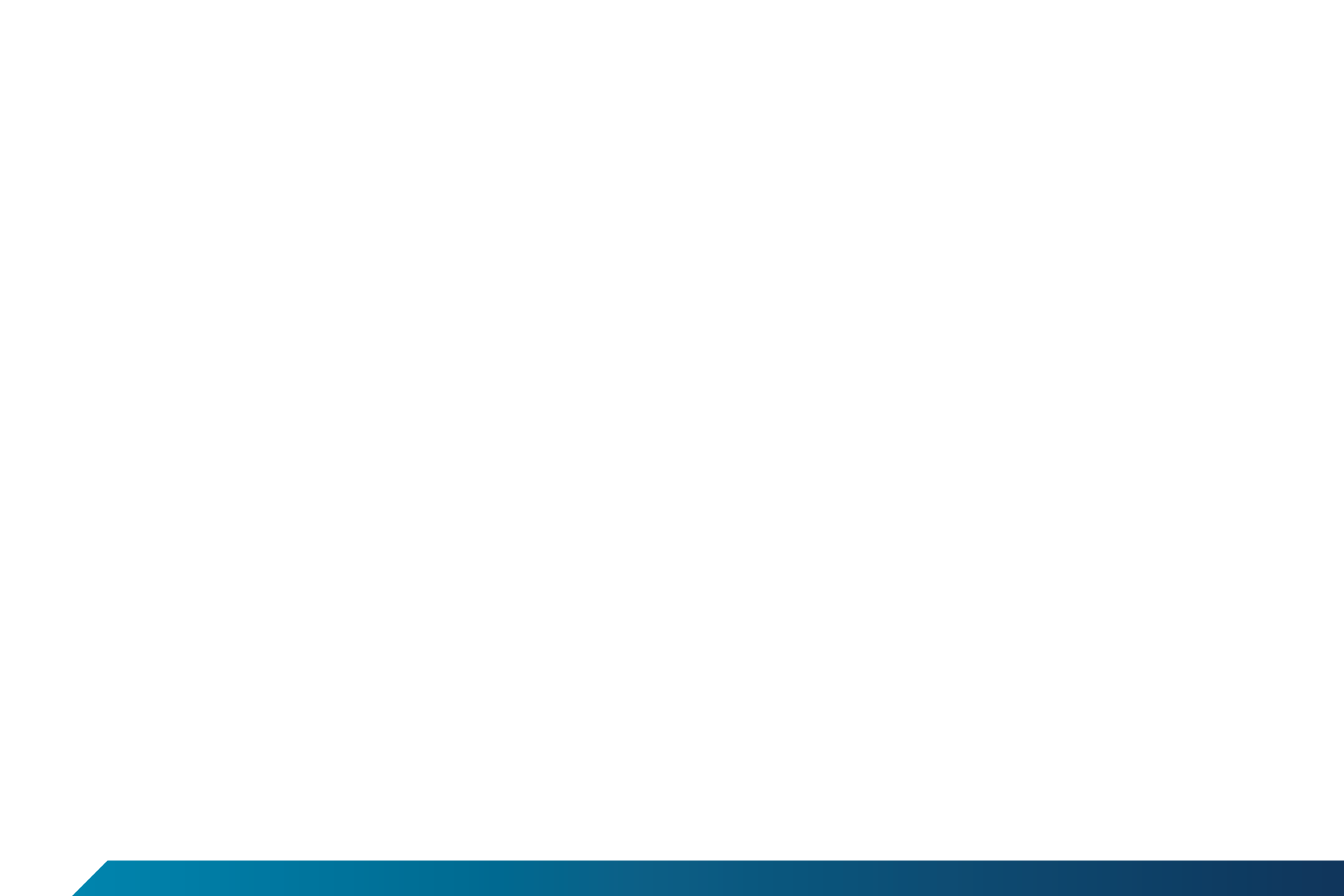 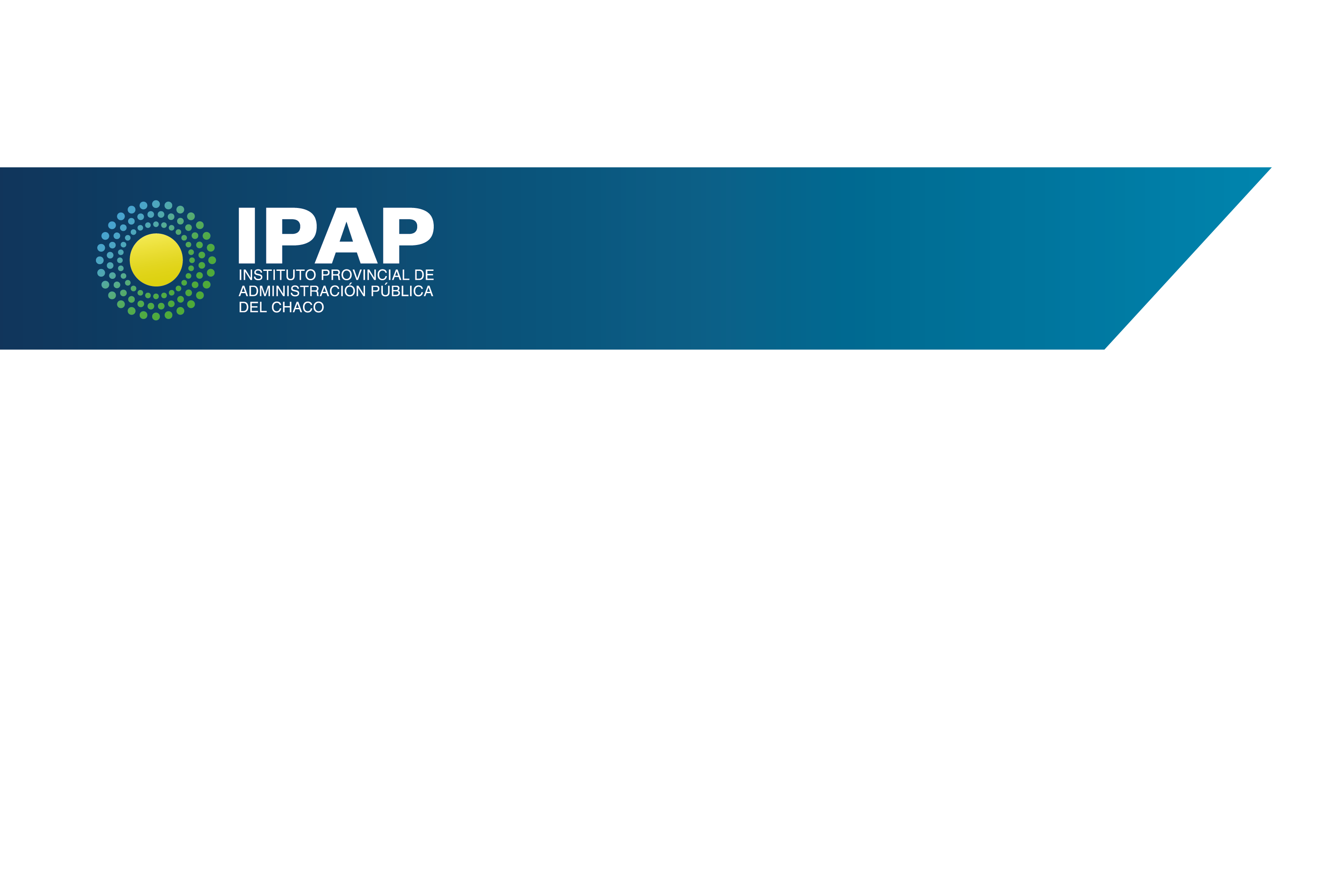 URGENCIA
No podrán tramitarse en el Concejo Municipal más de dos proyectos con dicha calificación, simultáneamente. Se tendrá por aprobado aquel proyecto que dentro del plazo establecido no sea expresamente desechado. 

El Concejo podrá dejar sin efecto el procedimiento de urgencia si así lo resolviere por simple mayoría de votos, en cuyo caso se aplicará, a partir de ese momento, el trámite ordinario.
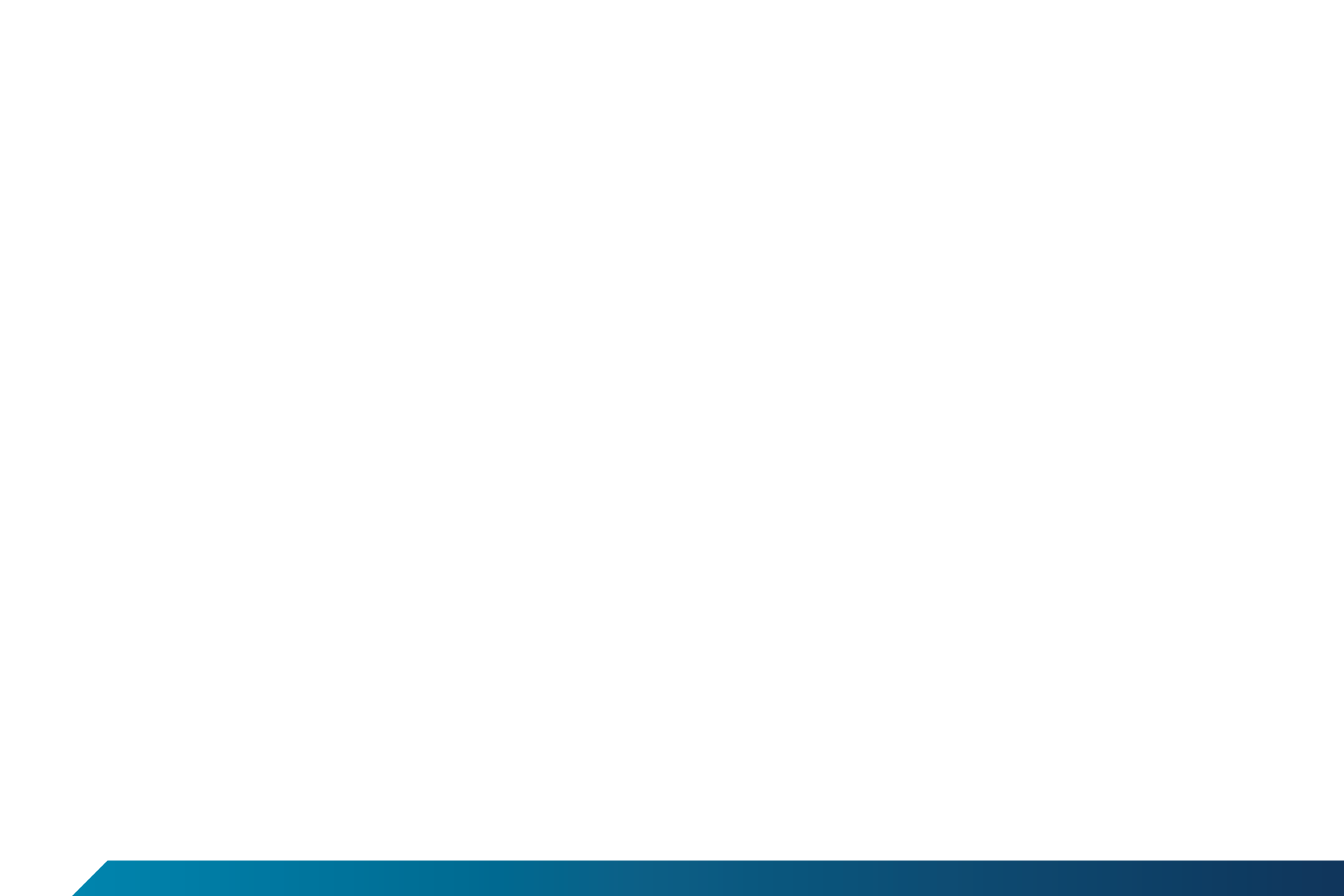